Maths Week 9 Lesson 3
Ordering Fractions 1
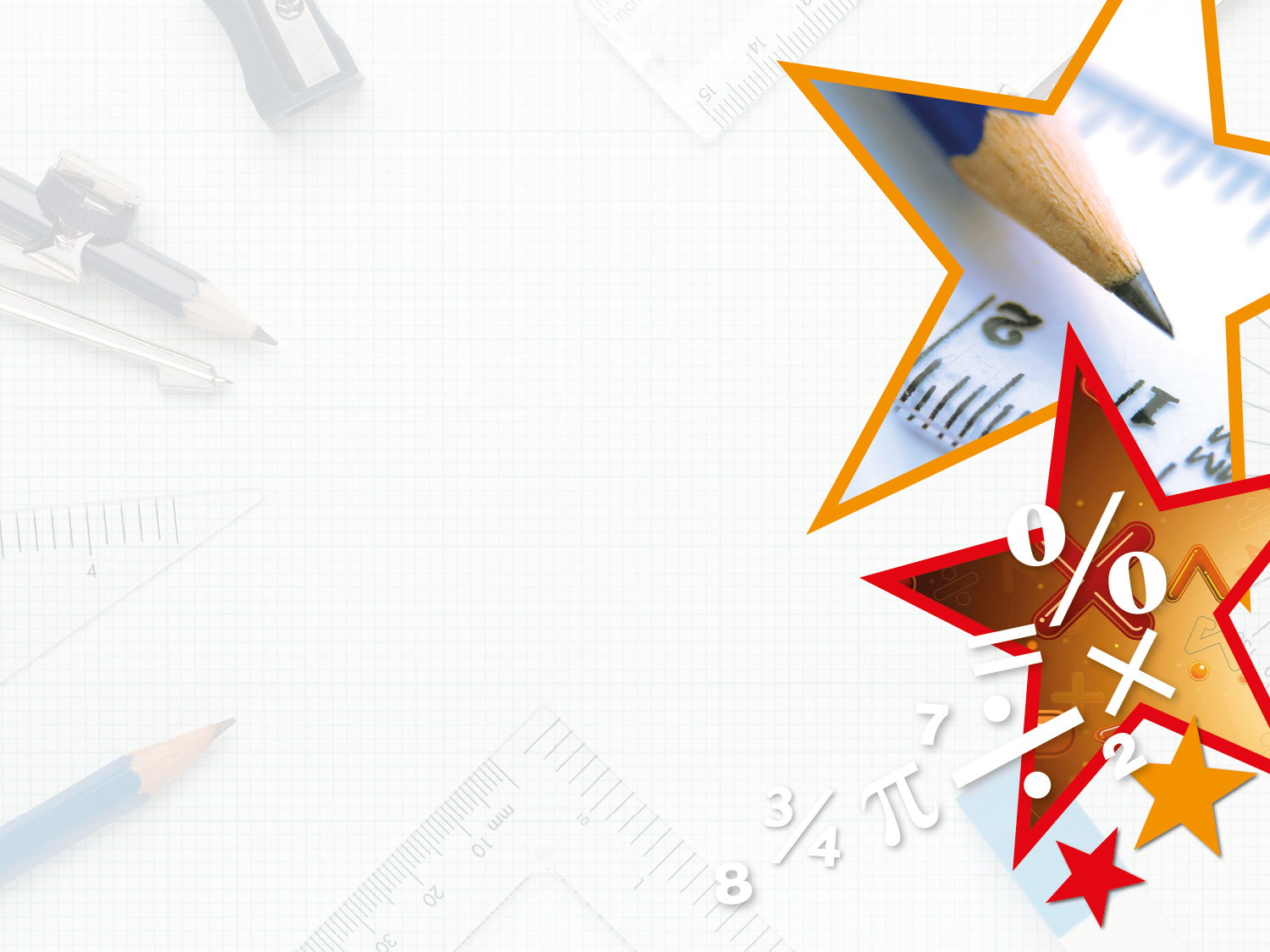 Introduction

Use <, > and = to complete the statements below.
3
4
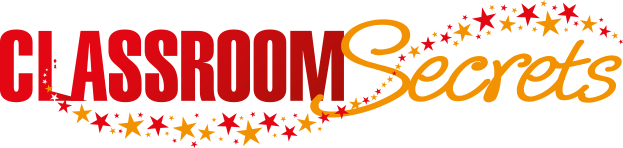 © Classroom Secrets Limited 2019
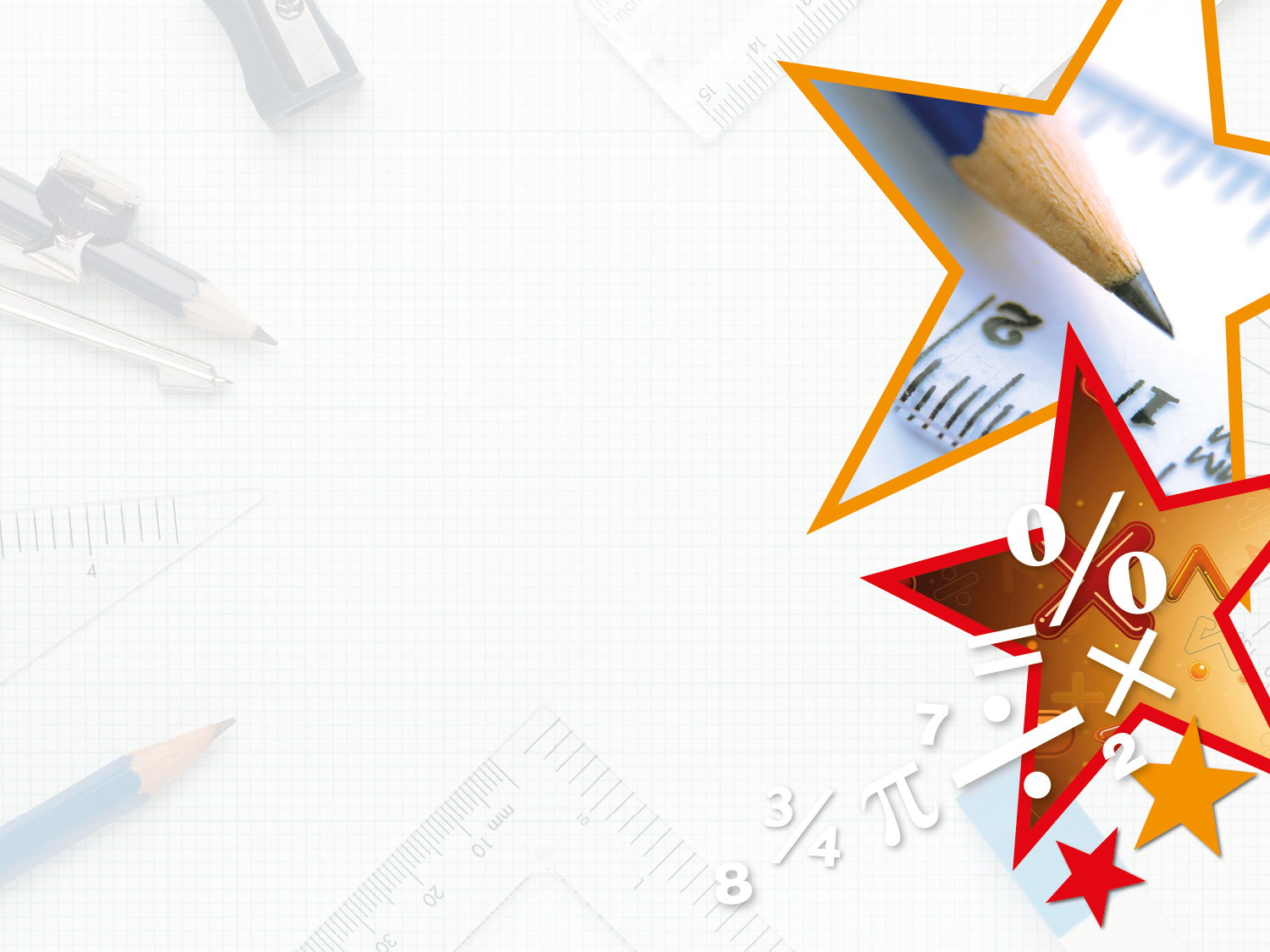 Introduction

Use <, > and = to complete the statements below.
3
4
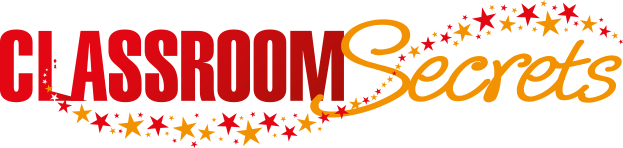 © Classroom Secrets Limited 2019
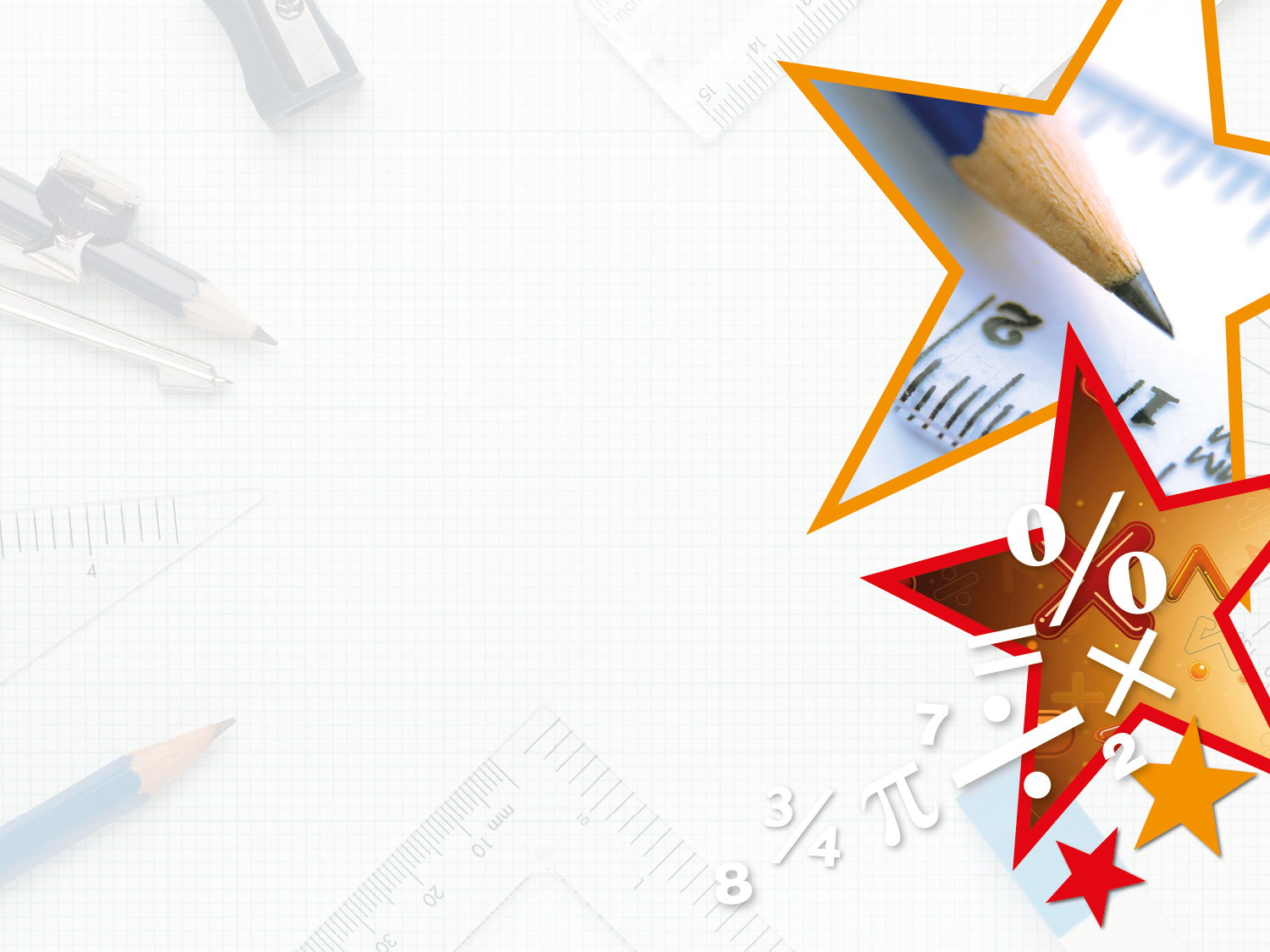 Varied Fluency 1

Complete the missing numerators from these ordered fractions.
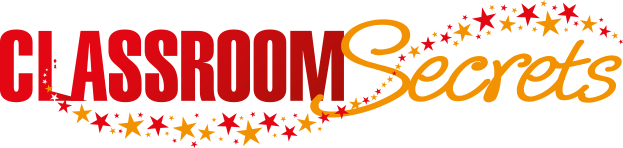 © Classroom Secrets Limited 2019
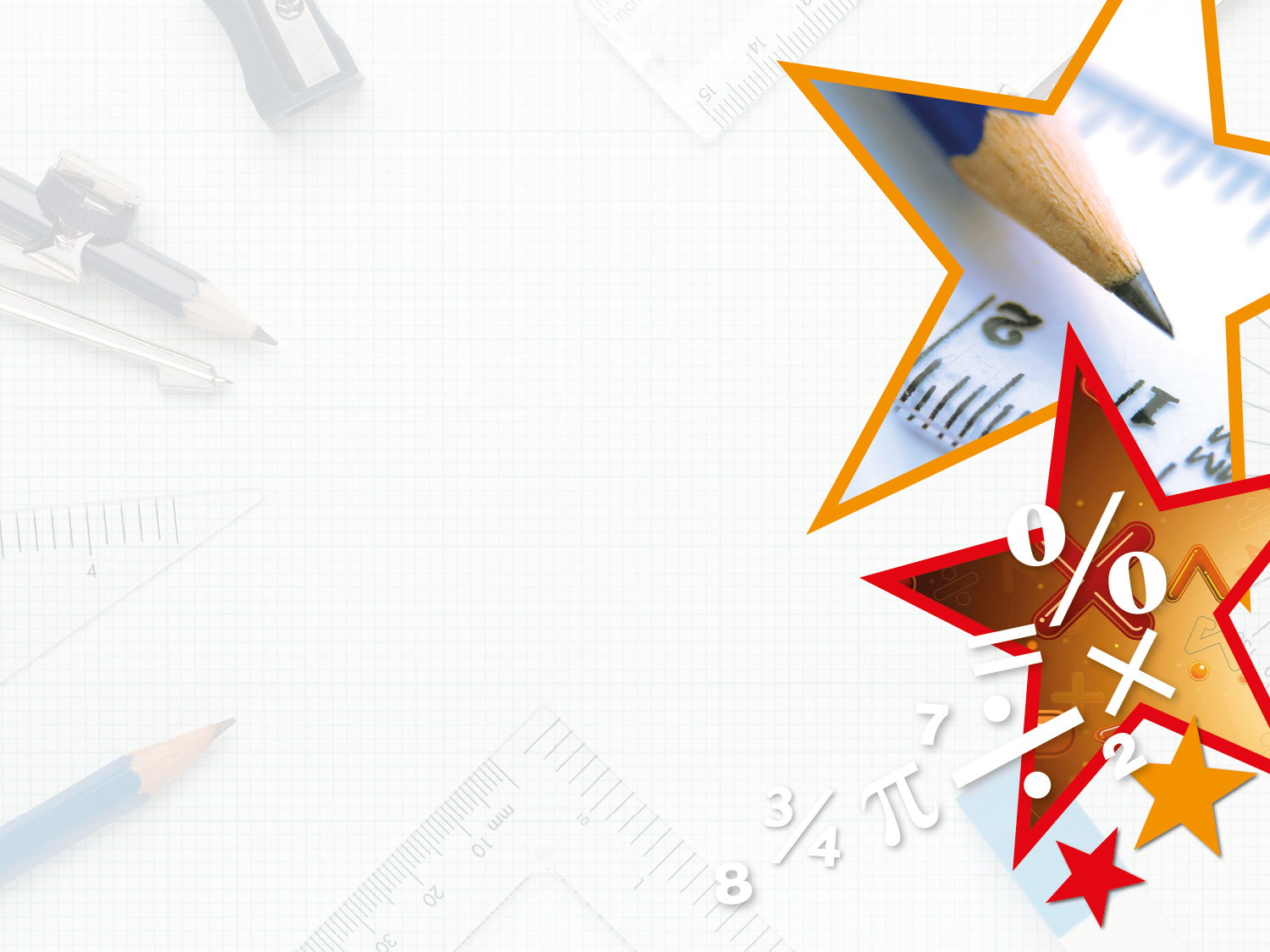 Varied Fluency 1

Complete the missing numerators from these ordered fractions.
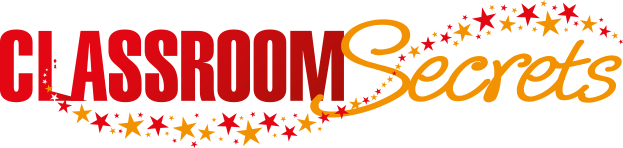 © Classroom Secrets Limited 2019
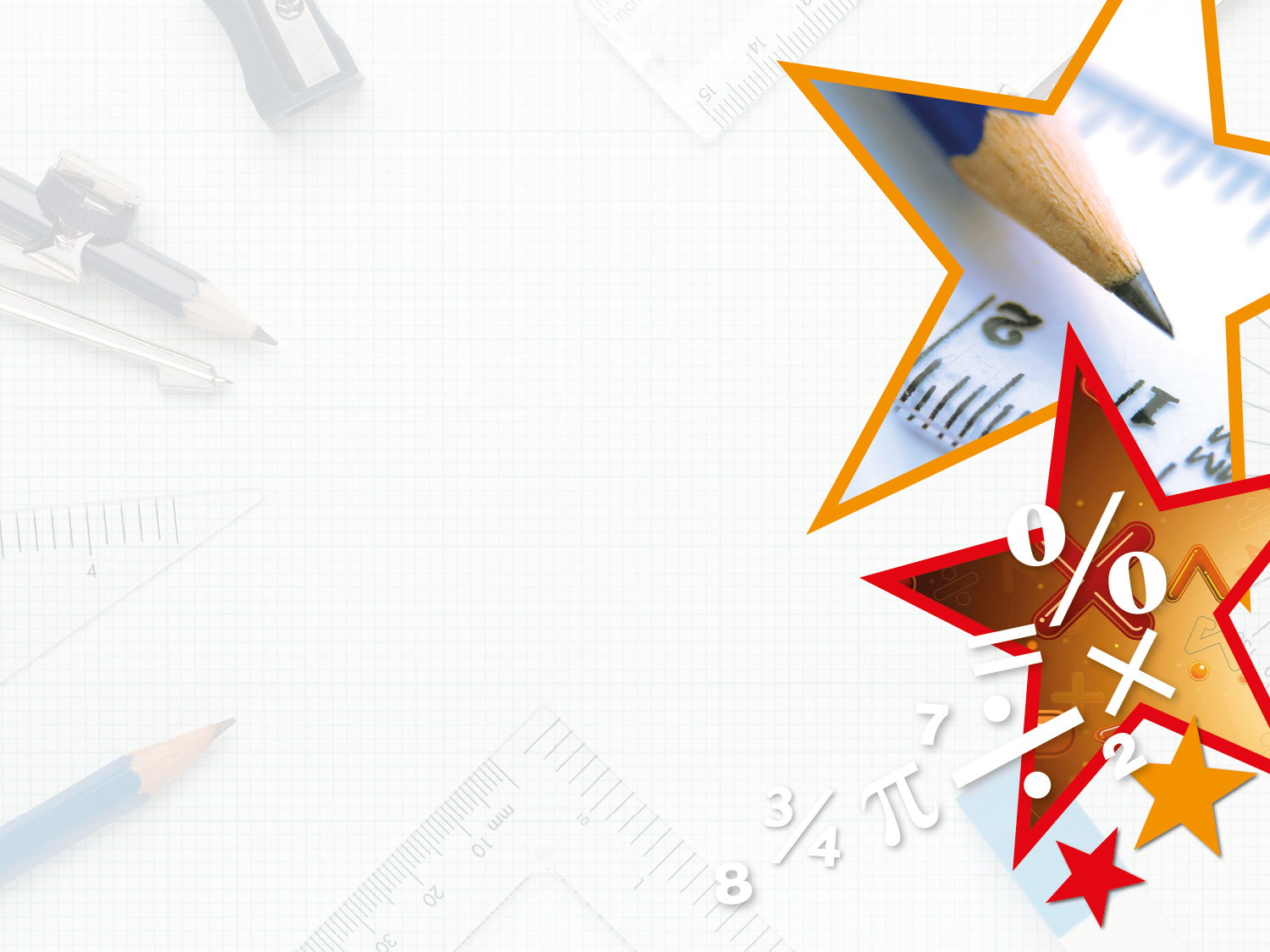 Varied Fluency 2

Order the fractions in ascending order.
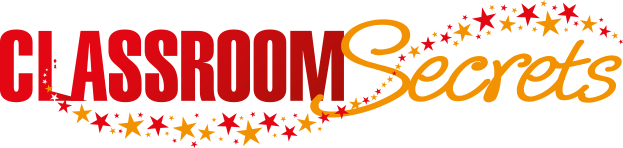 © Classroom Secrets Limited 2019
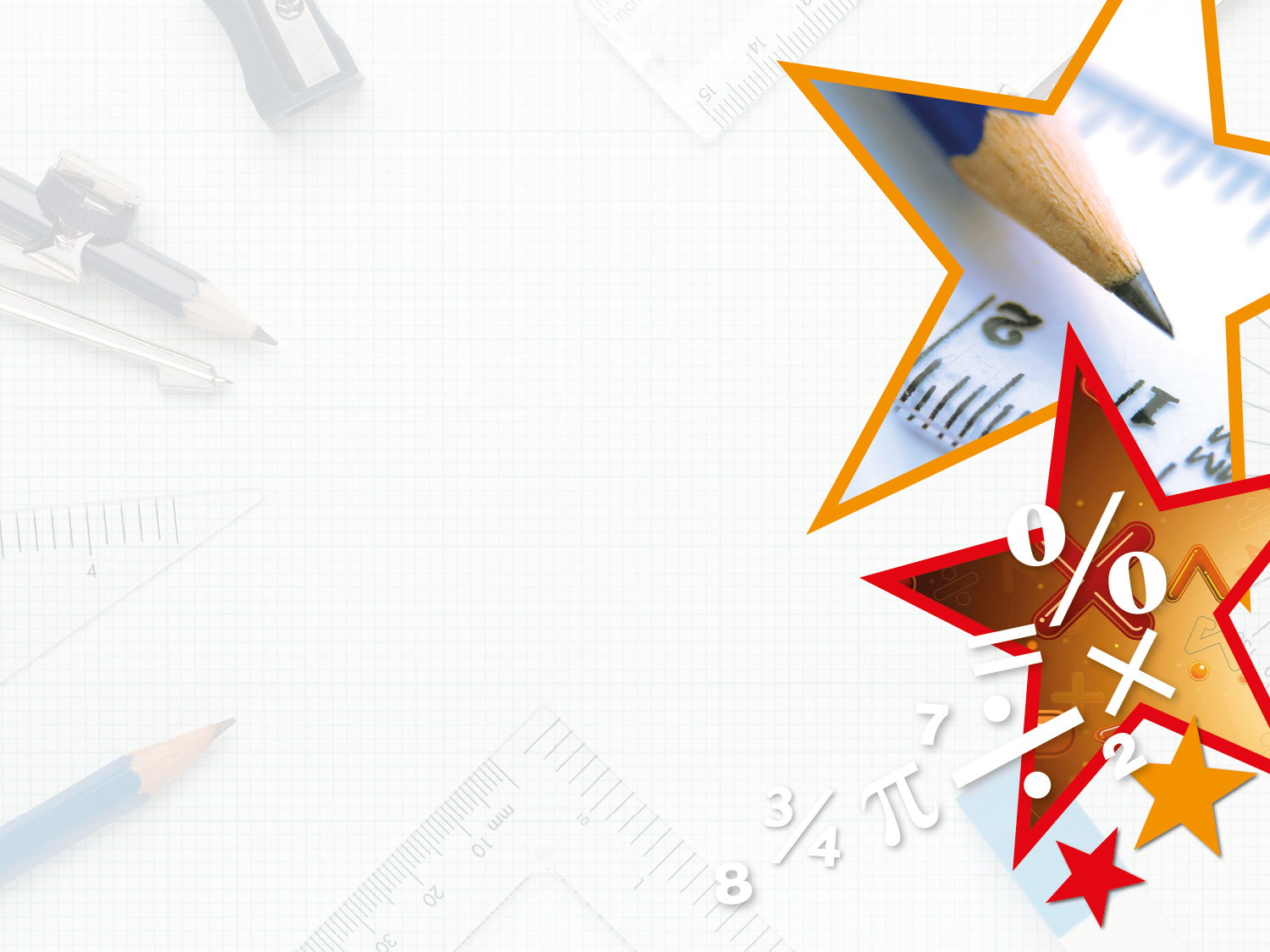 Varied Fluency 2

Order the fractions in ascending order.
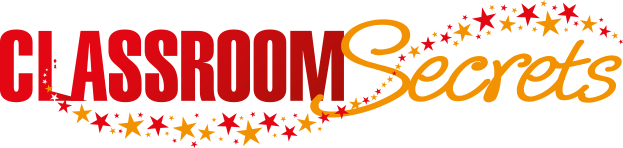 © Classroom Secrets Limited 2019
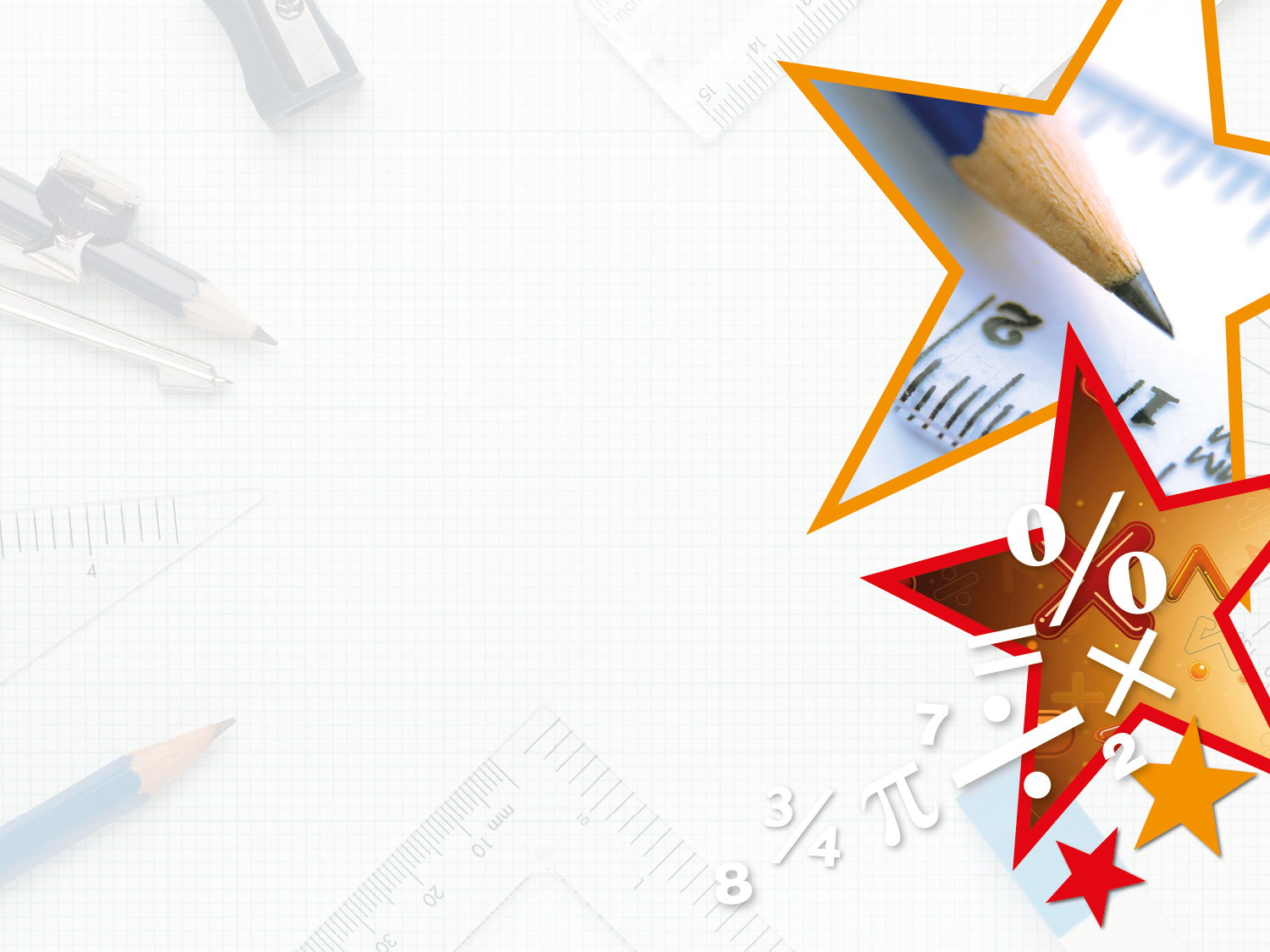 Varied Fluency 3

Order the fractions in descending order.
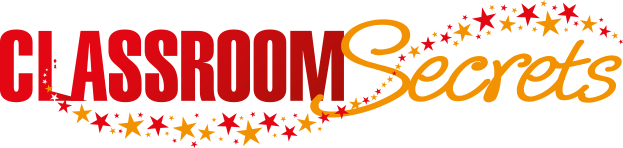 © Classroom Secrets Limited 2019
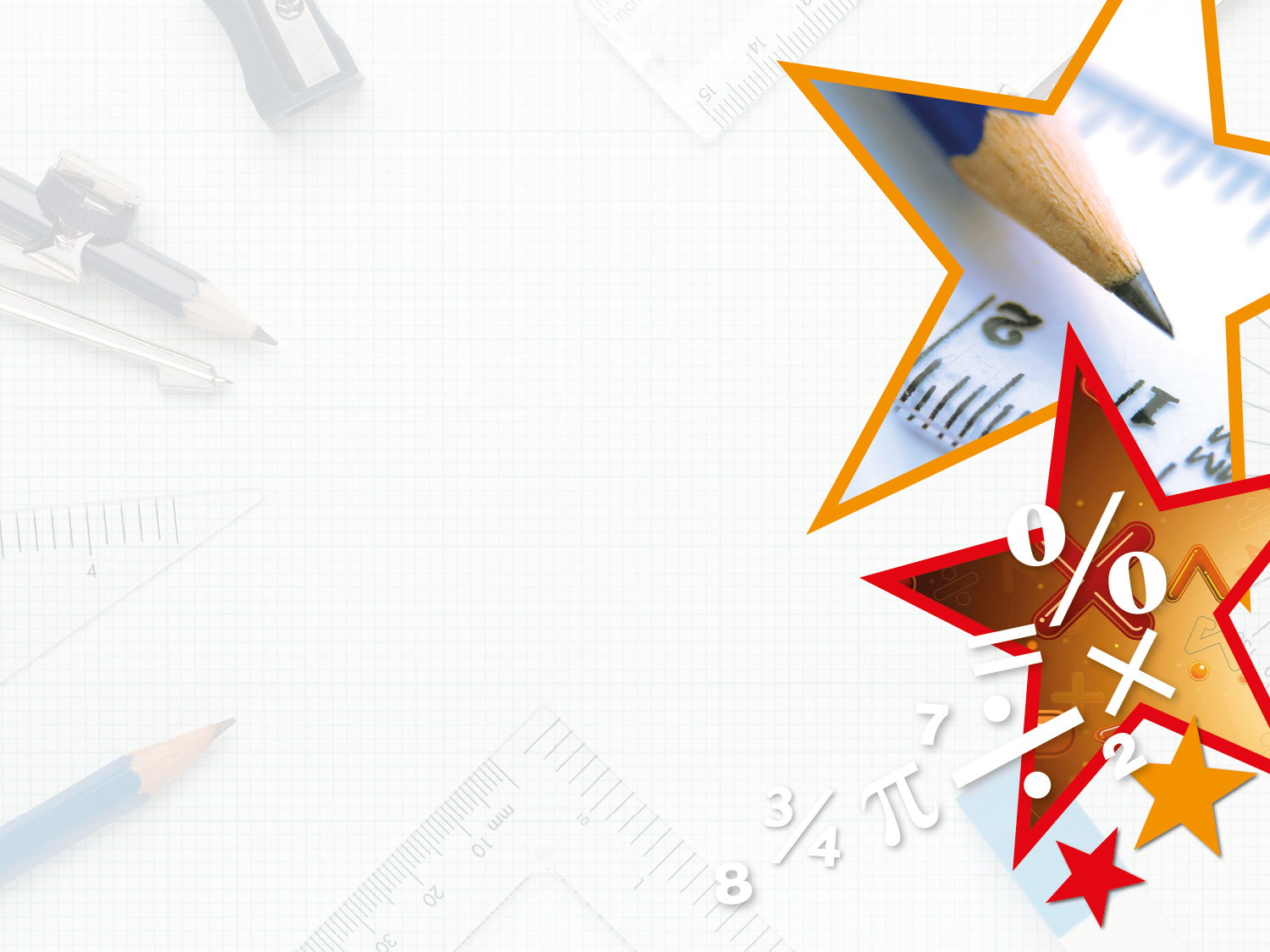 Varied Fluency 3

Order the fractions in descending order.
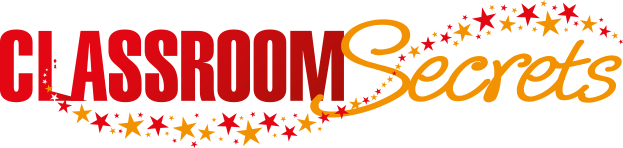 © Classroom Secrets Limited 2019
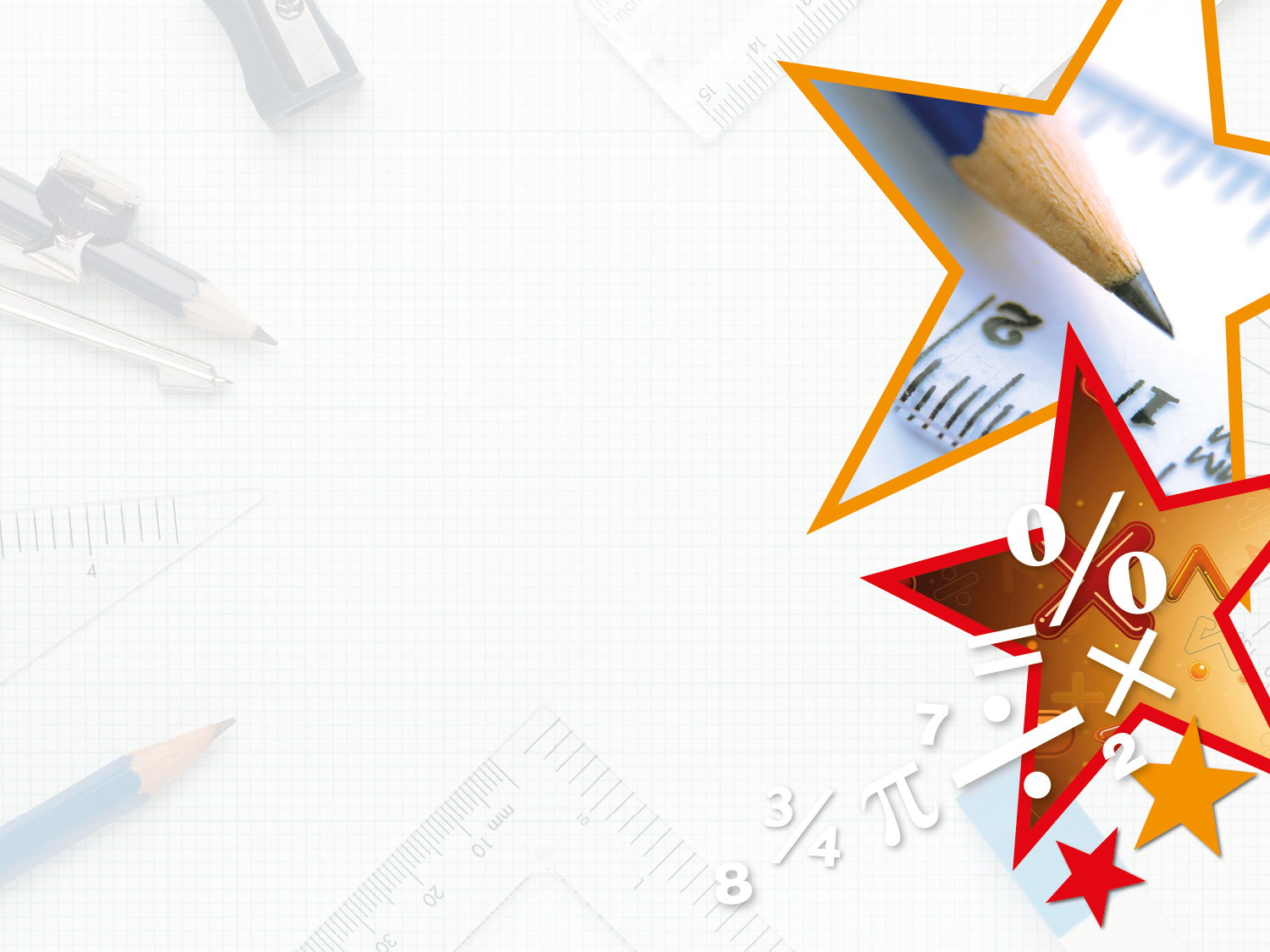 Varied Fluency 4

What is the missing fraction in this sequence?
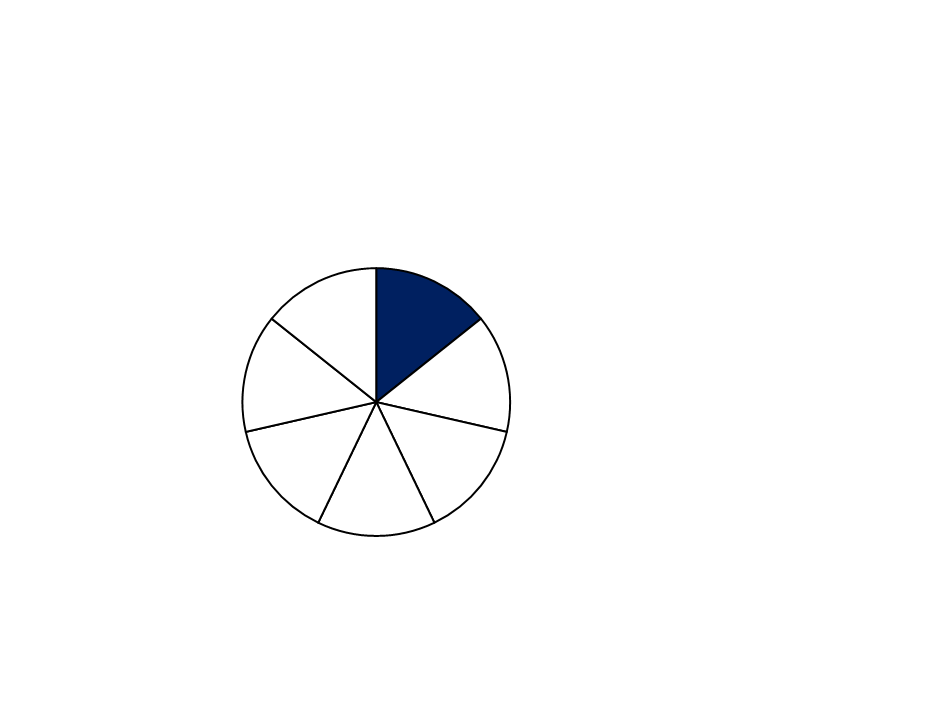 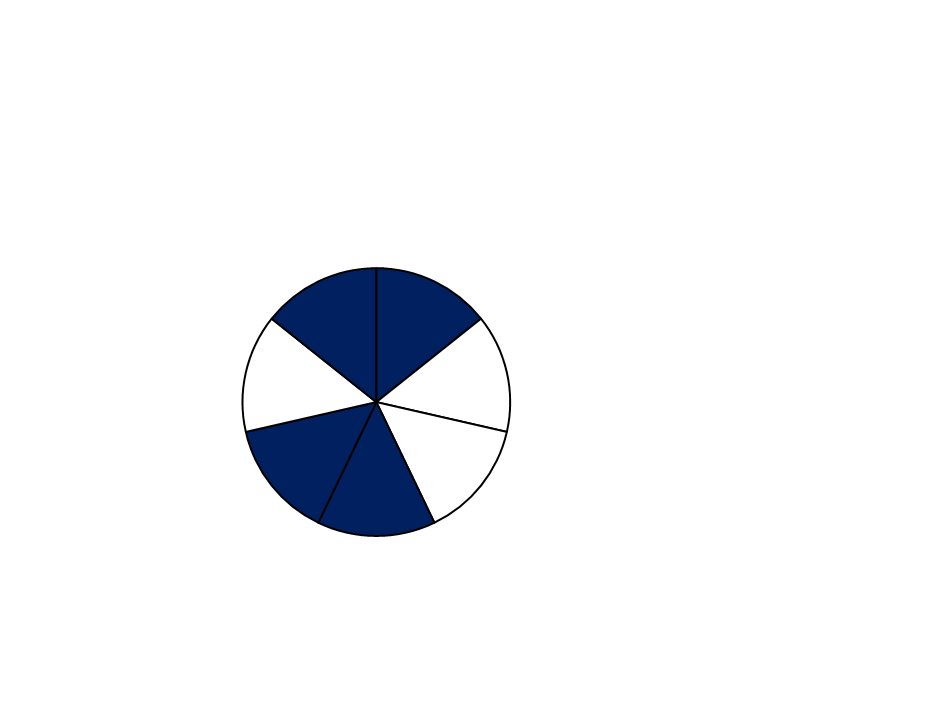 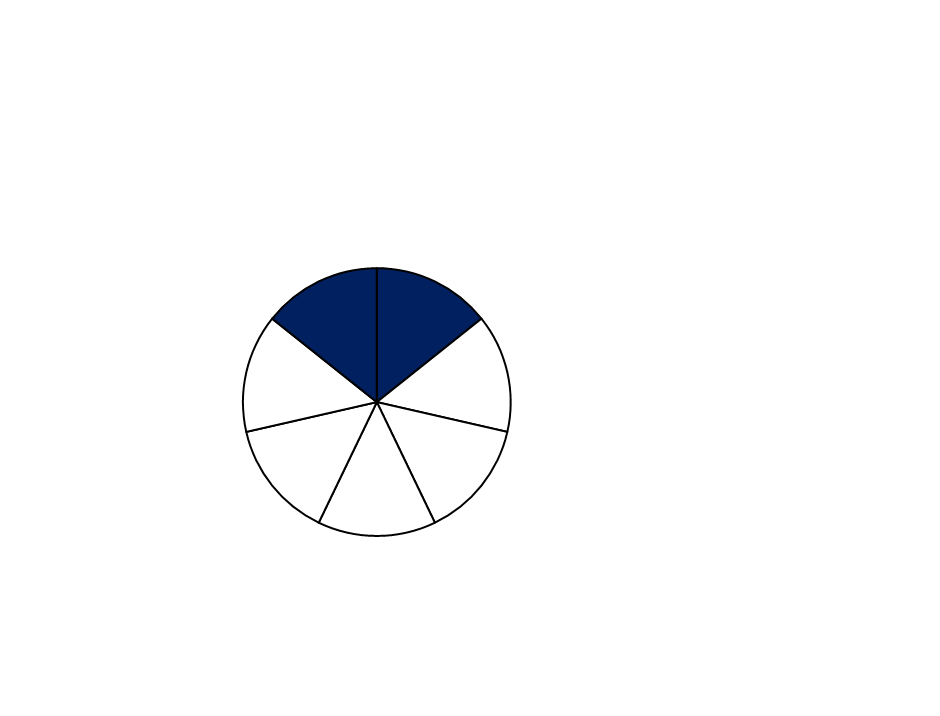 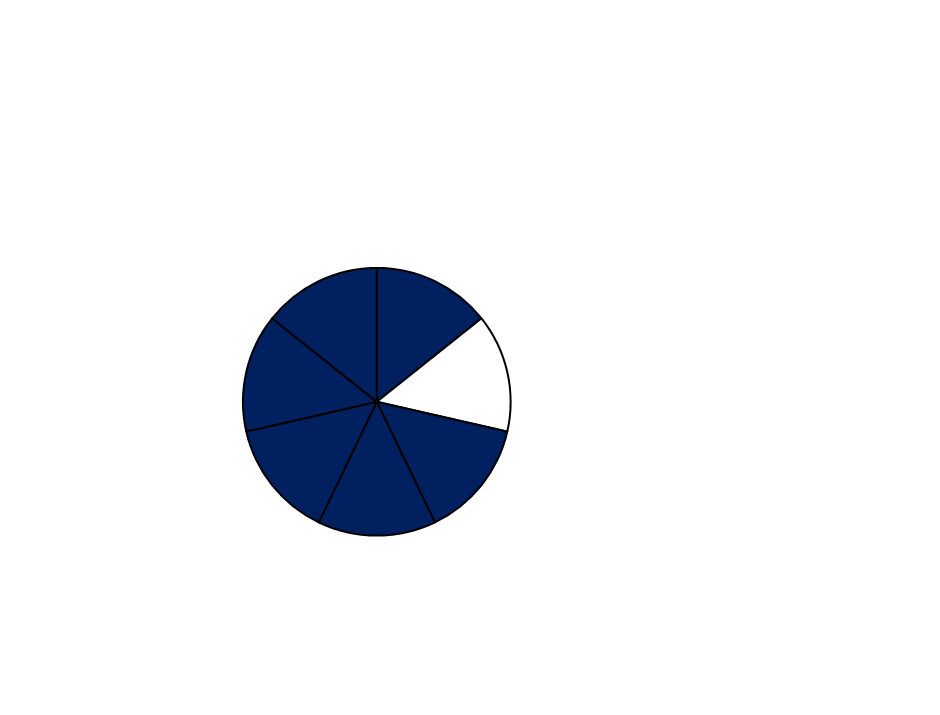 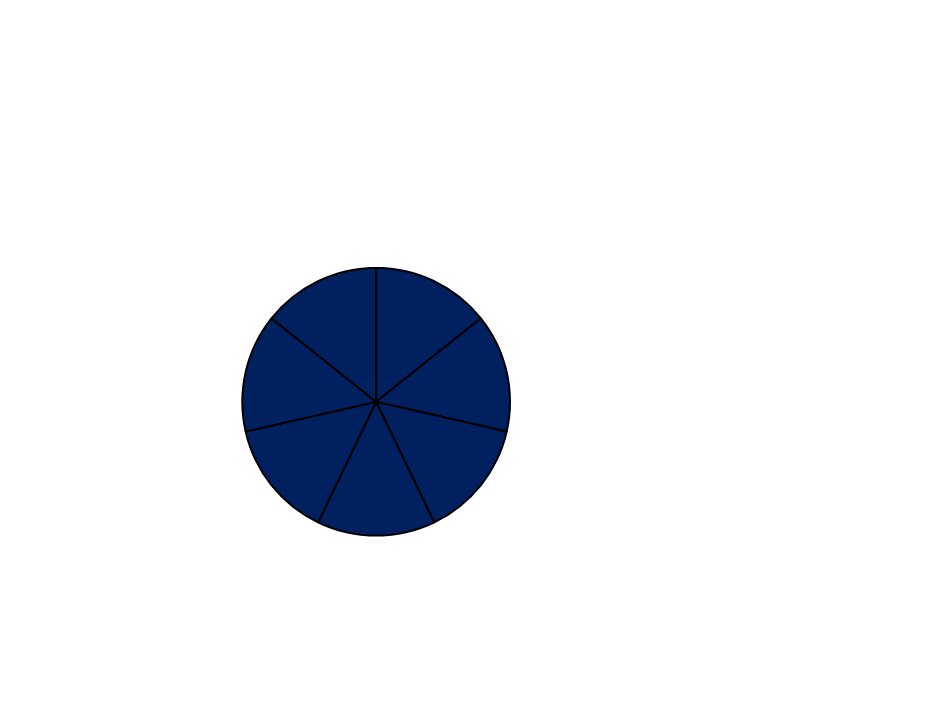 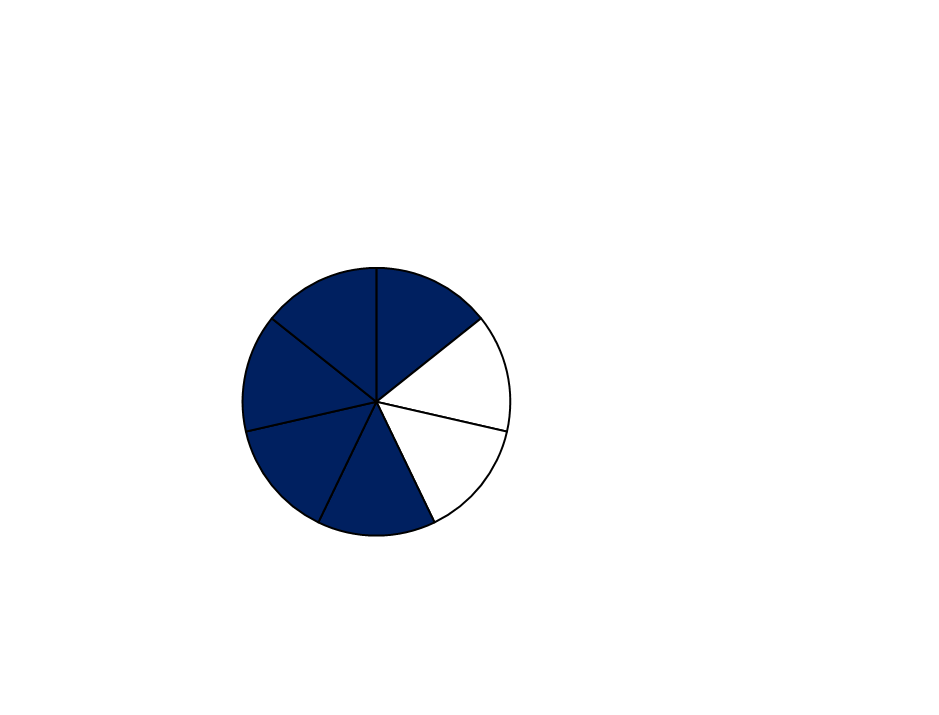 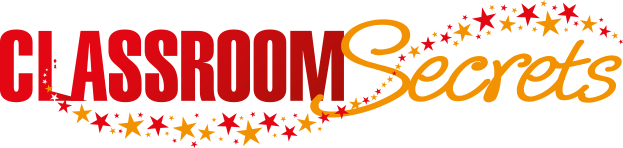 © Classroom Secrets Limited 2019
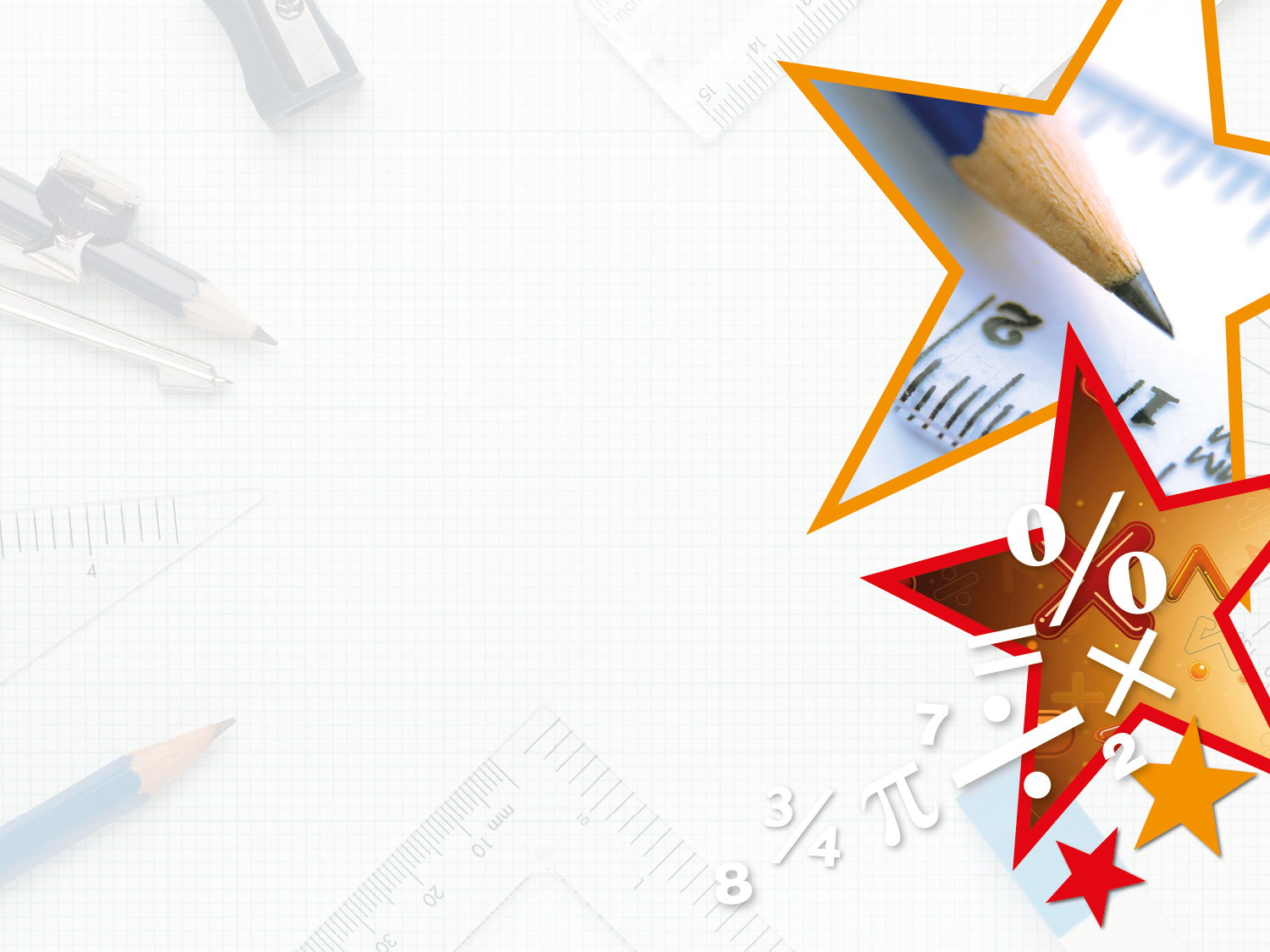 Varied Fluency 4

What is the missing fraction in this sequence?
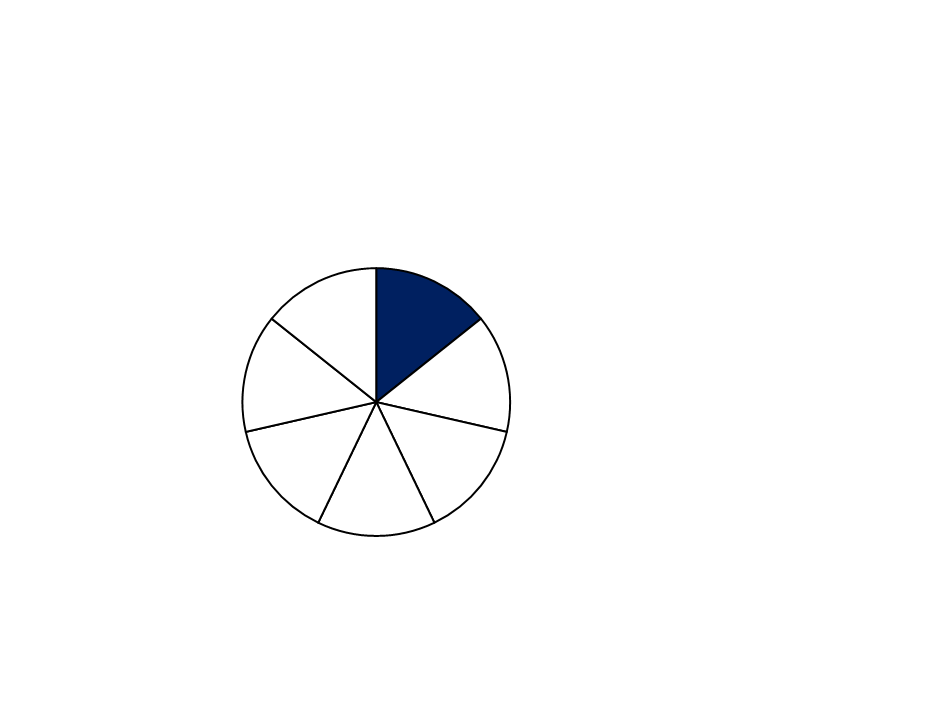 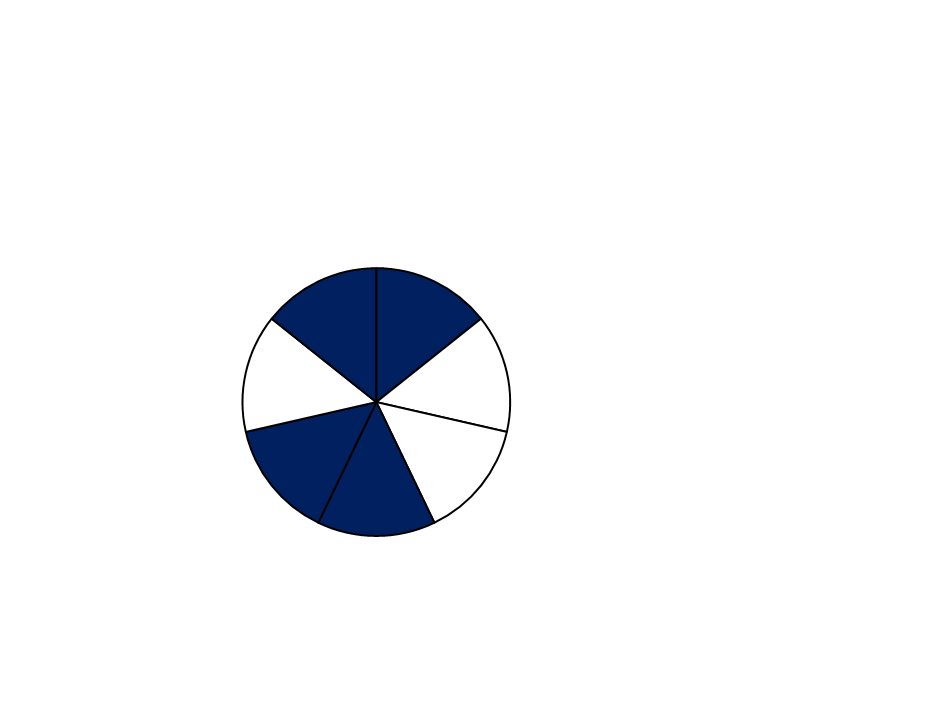 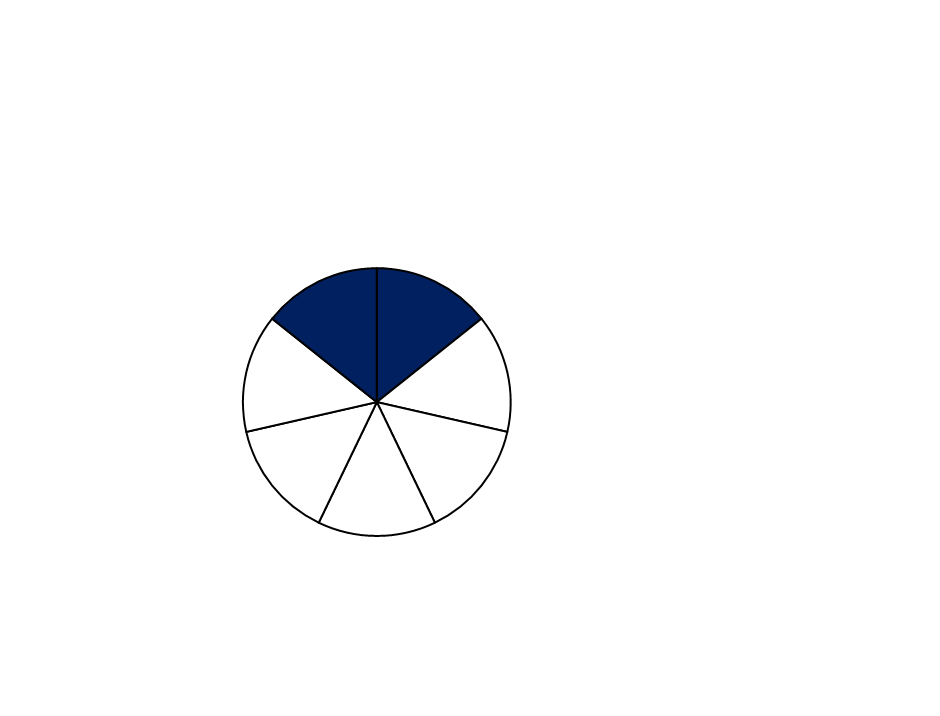 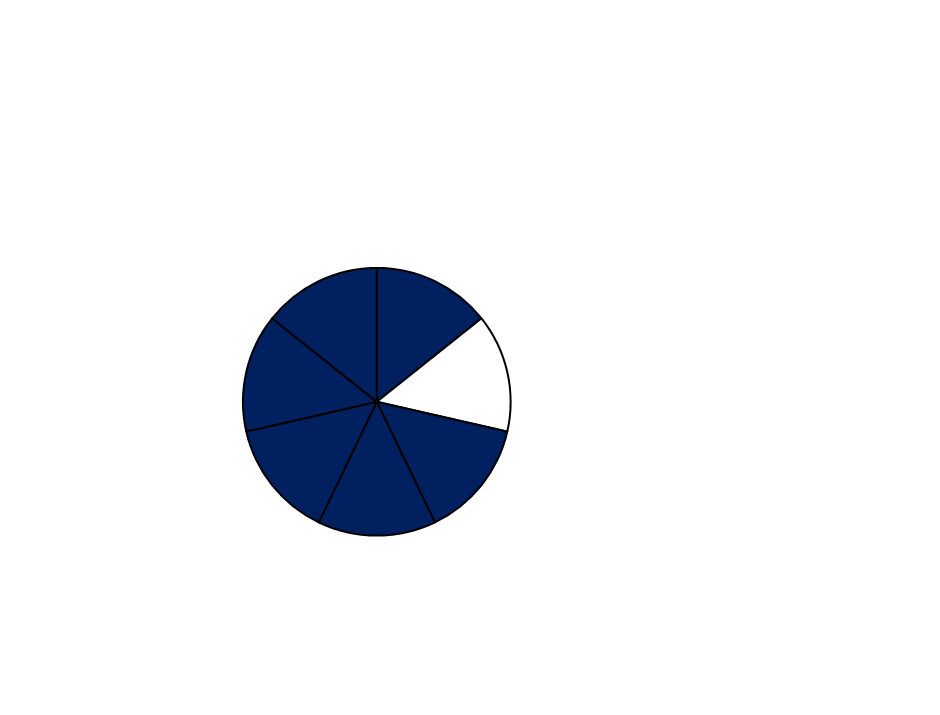 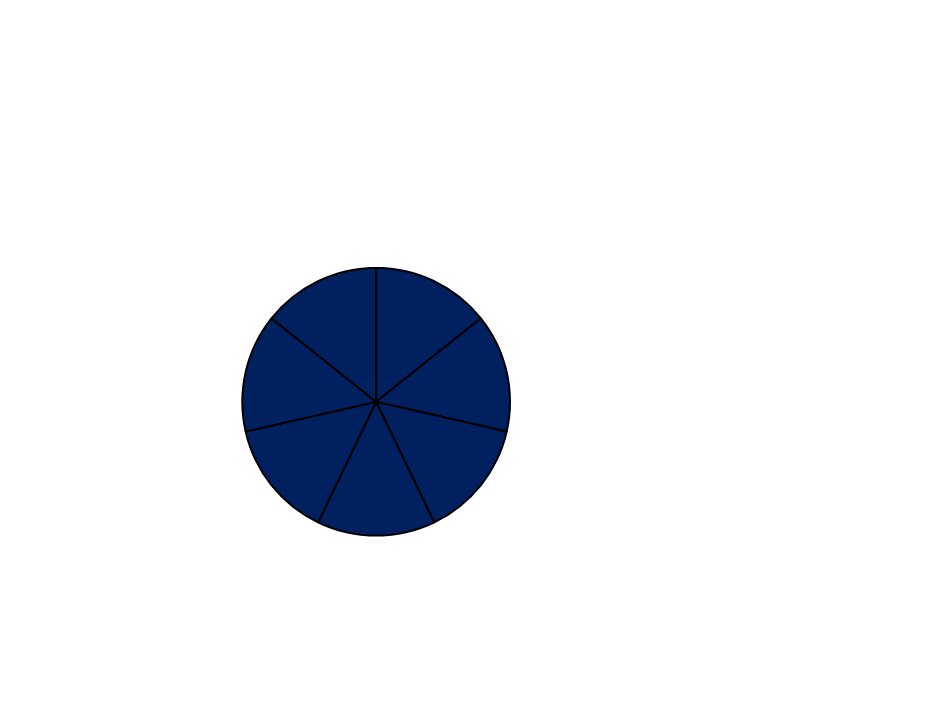 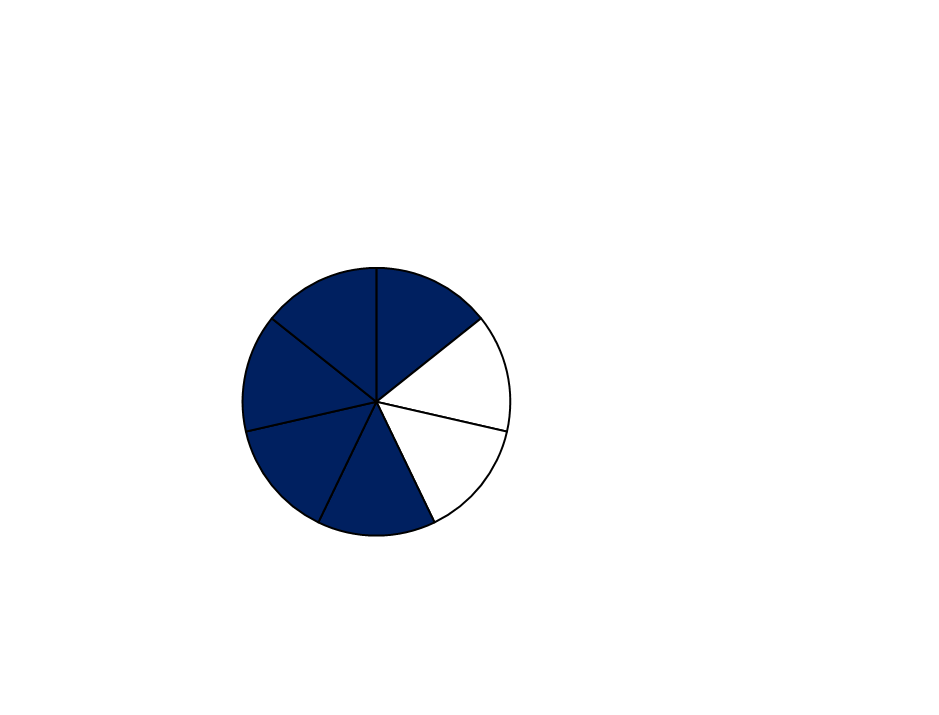 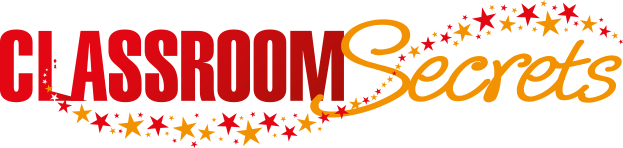 © Classroom Secrets Limited 2019